Unser PEP
Adriana, Evangelos, Hanadi
Unsere Ausgangslage
In unseren DLL Kursen haben wir leider festellen müssen, dass die Wochennachrichten  nicht richtig oder überhaupt nicht gelesen werden. Sehr oft werden wir nach Informationen gefragt, die, die schon veröffentlichte Nachricht beinhaltet. Deswegen haben wir uns Gedanken gemacht, ob wir mit dem Einsatz der anderen Medien unsere Teilnehmer*innen besser erreichen, bzw. bewegen die Wochenachrichten zu lesen.
Impuls
01
Auf die Idee kamen wir während der Online-Fortbildung „Reflexion im Tutoring“ 
27.10.-25.11. 2021
Friedrich-Schiller-Universität, Jena
Unsere PEP-Frage
Was geschieht, wenn wir im Nachrichtenforum anstatt der bisherig schriftlichen
Nachrichten, Audionachrichten einstellen?
Unsere ErwartungenWir erwarten, dass sich eine viel größere Zahl der TN auf diese Art und Weise die Nachrichten anhören würde.
bequemer
Es werden andere Kommunikationskanäle angesprochen
Überraschungseffekt  Neugierde
Wichtig!
Nicht alle Nachrichten werden als Audio-Nachrichten gepostet. Sie werden nur bei Bedarf gepostet.
Mögliche Indikatoren
Die Aufgaben werden gemacht.
Es kommen keine Fragen  nach Informationen, die, die Nachricht schon beinhaltet.
Die Handlungsweise zeigt, dass die Nachricht angehört wurde.
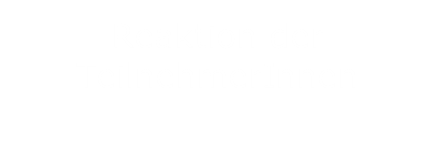 Unser Weg dahin...
-Nachricht auswählen 
-Audio aufnehmen
-Audio-Nachricht posten
-Die Indikatoren beobachten
Durchführung ?
Im nächsten DLL-Kurs.